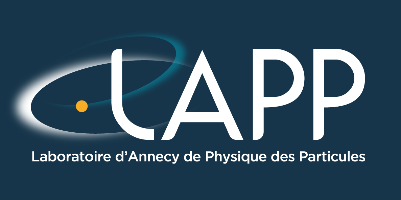 Budget résistance des pigtails inclinés
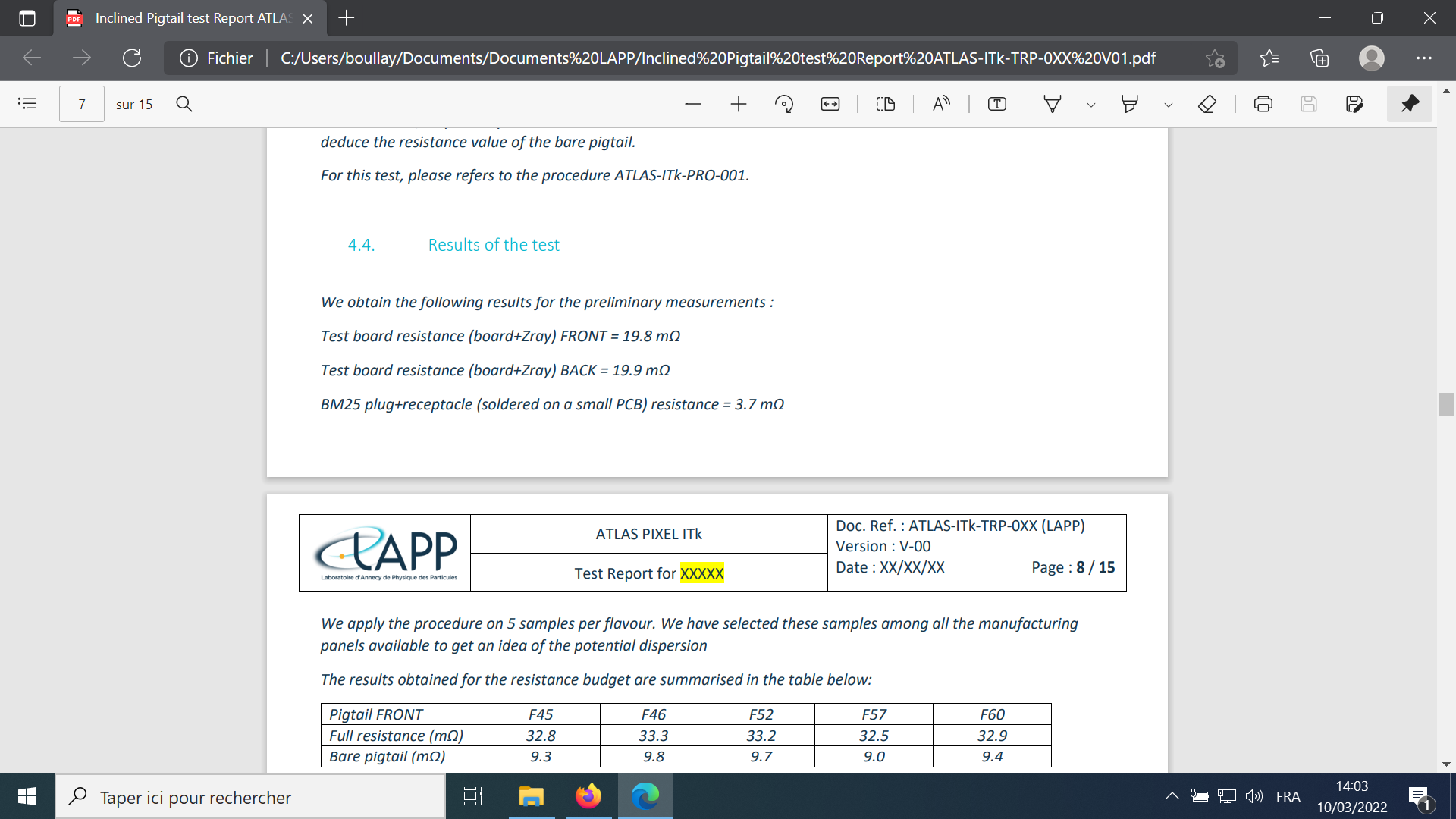 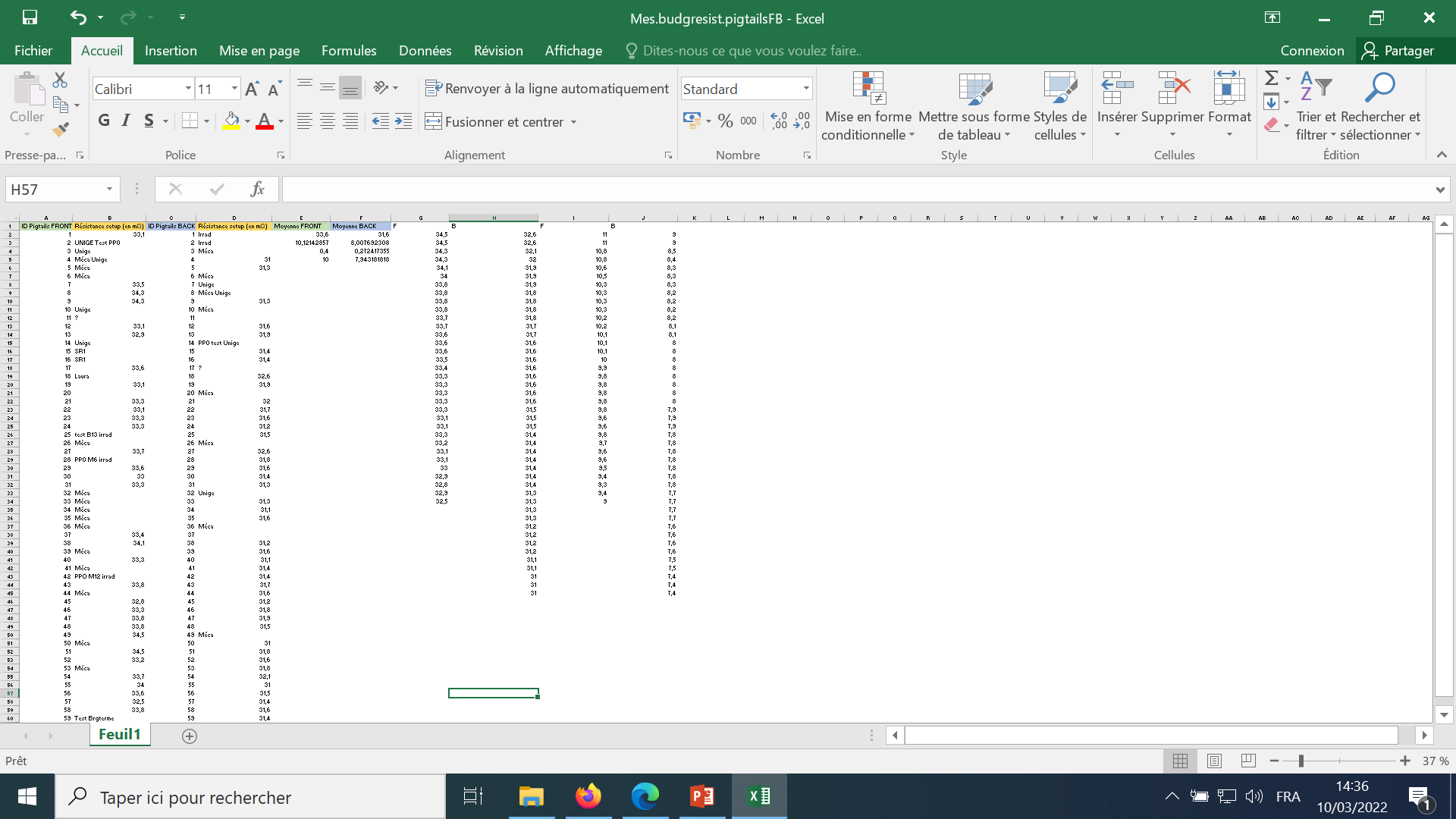 Valeurs résistance des éléments du setup à retrancher.
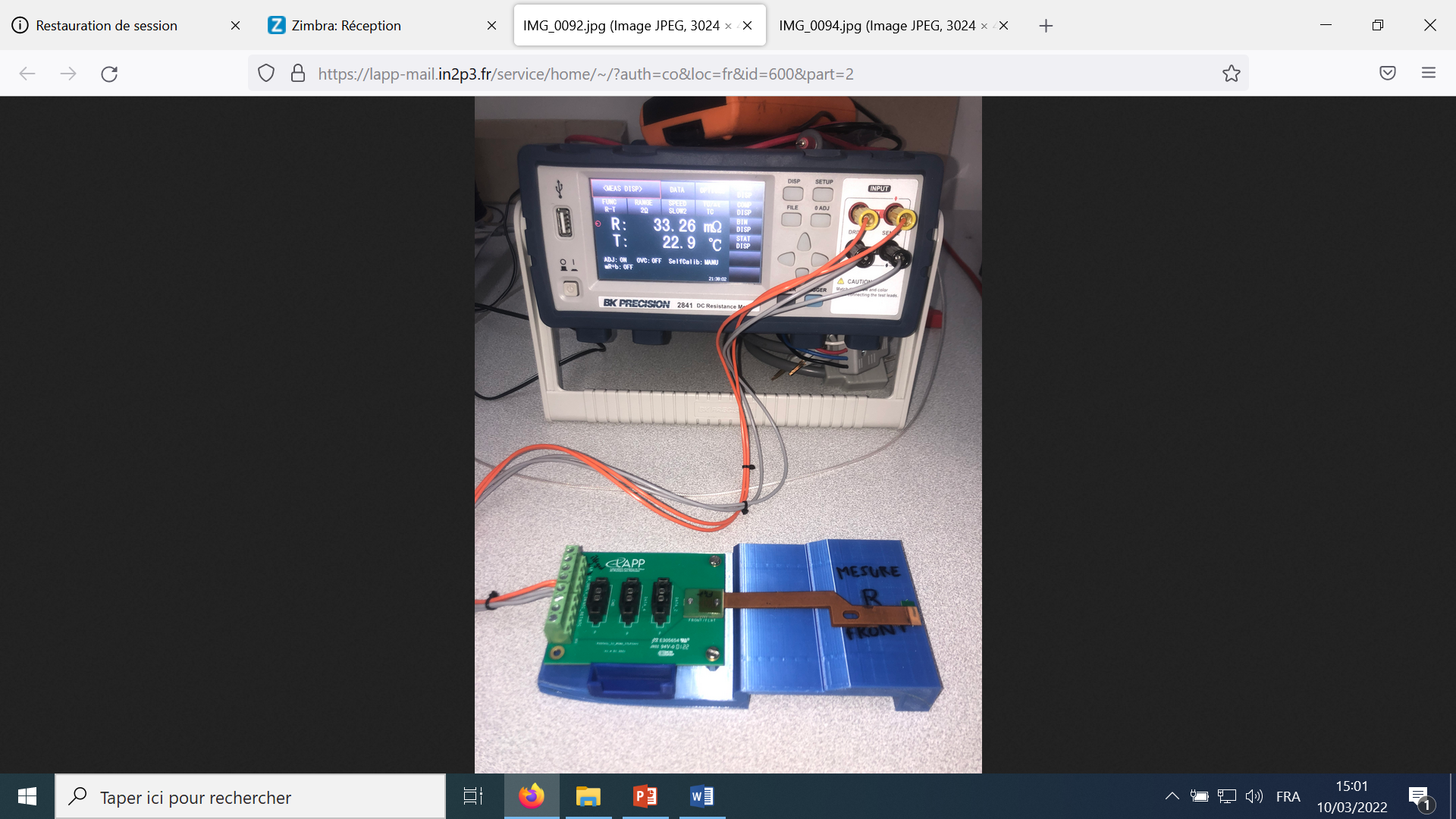 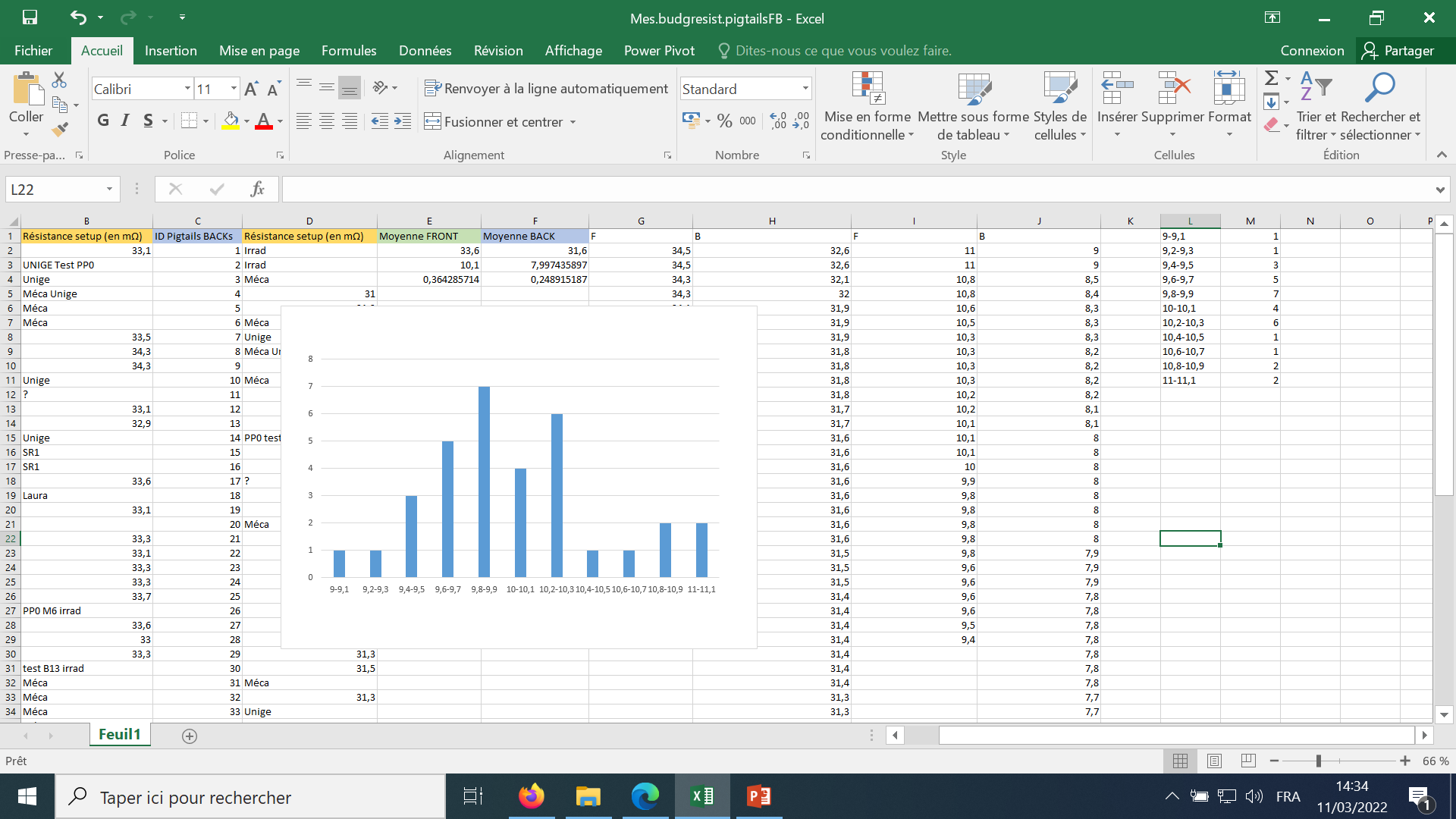 FRONTs
Mesure 4 fils nécessaires afin de s’affranchir de la résistance des câbles, n’étant pas négligeable lors de mesures de résistances aussi faibles. Les variations de température sont prises en compte par l’ohm-mètre lors de l’affichage de la mesure.
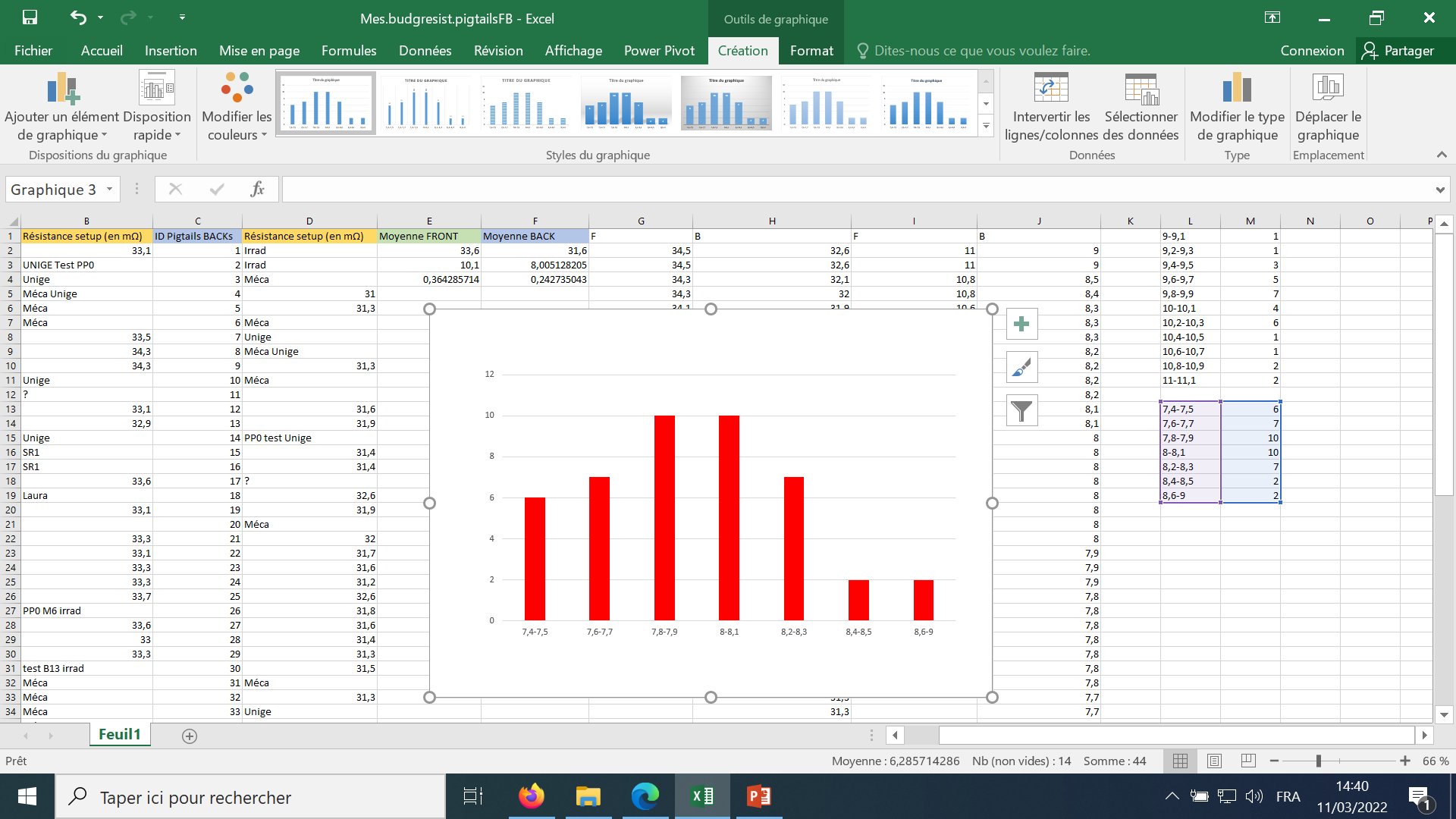 BACKs
Résultats finaux concluants pour les inclinés
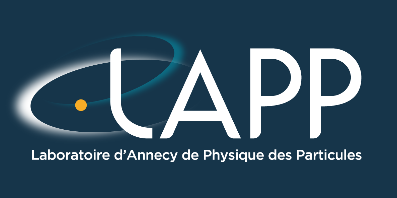 Test tenue Haute Tension (850VDC) des pigtails inclinés
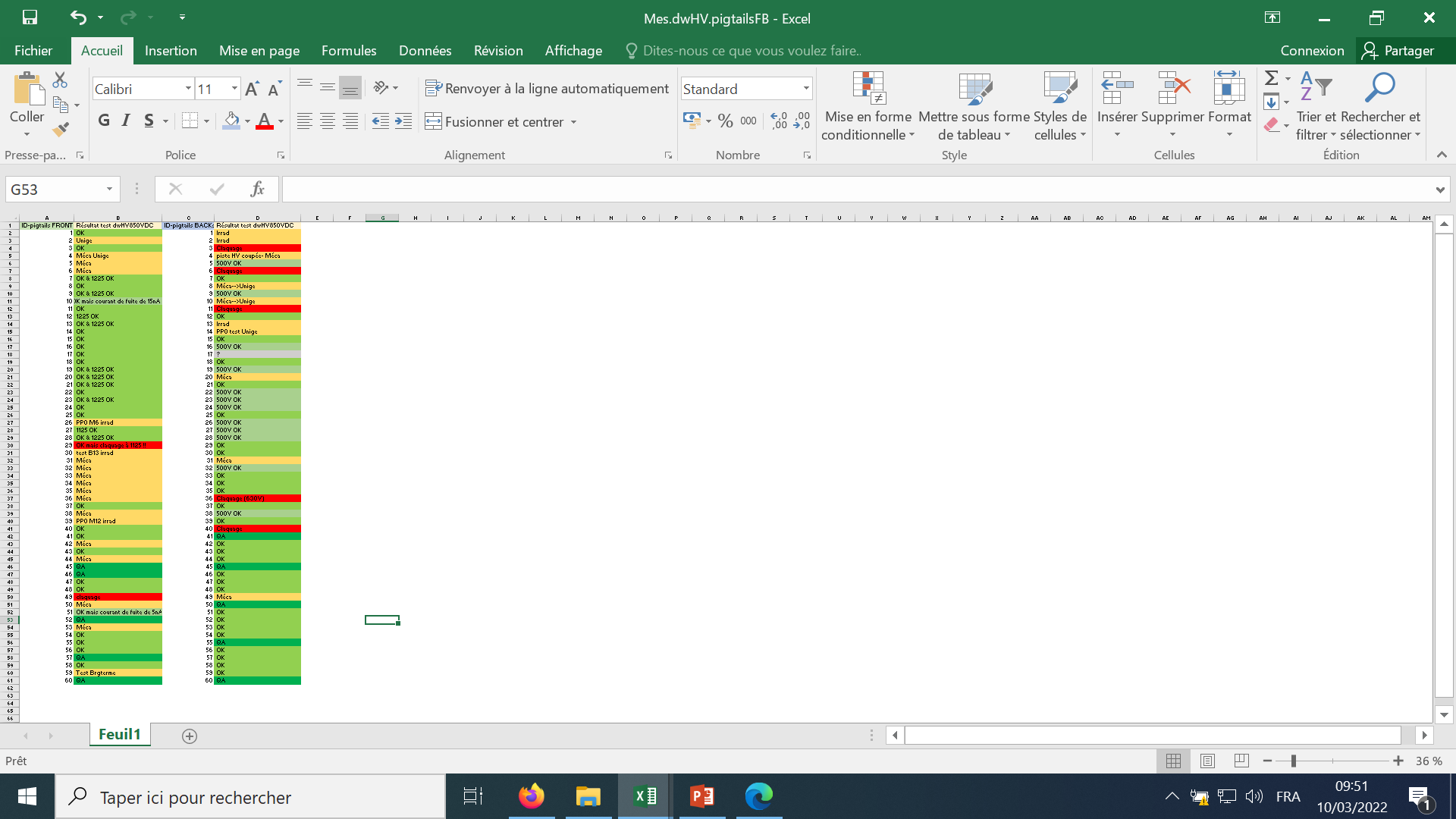 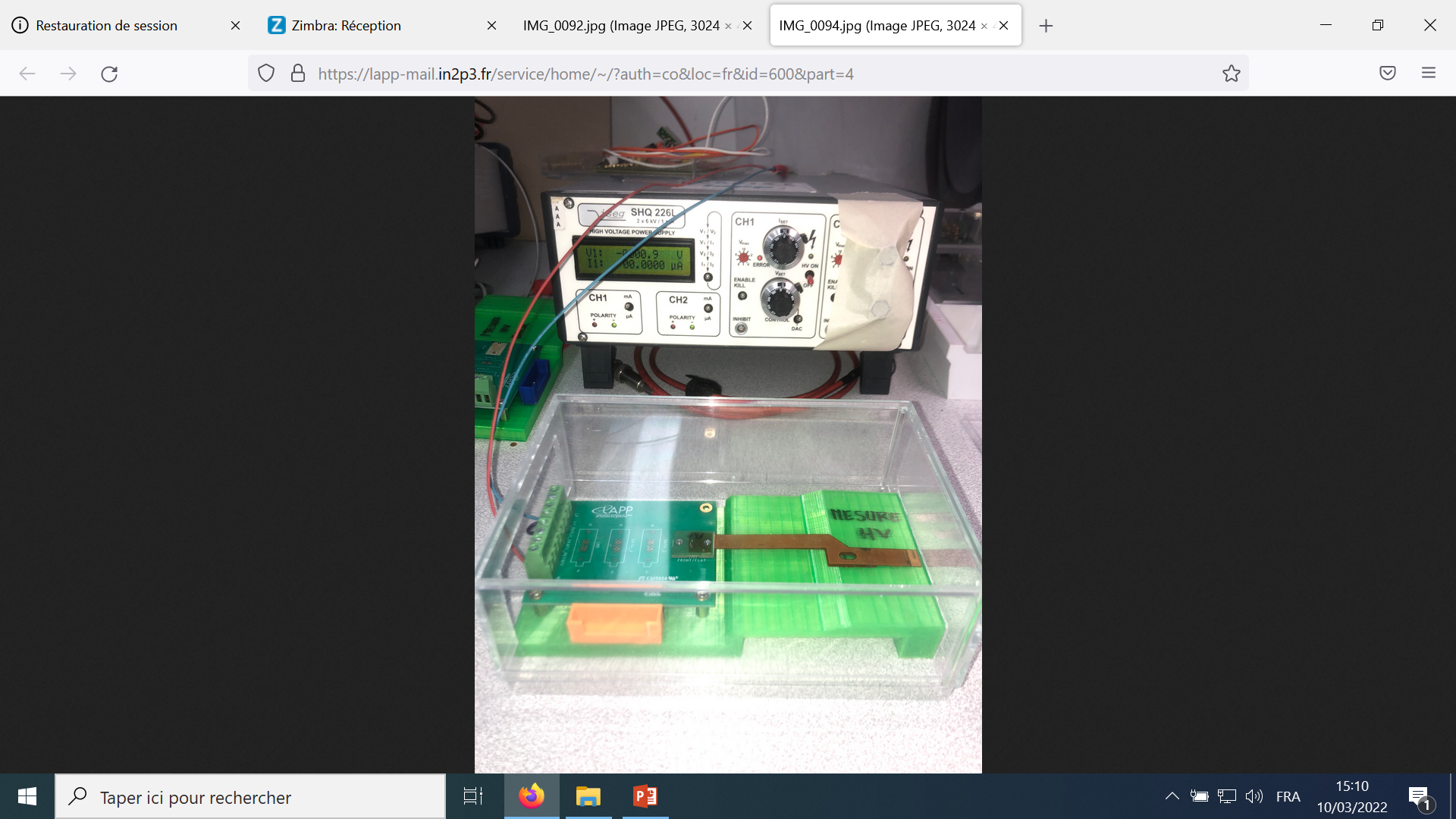 Conclusion FRONTs :
Tous les pigtails tiennent les 850V.
Sur 10 testés à 1125V, 1 seul claque. 
F49 claque dès les premiers volts, à cause d’un défaut.
Conclusion BACKs :
Après plusieurs claquages dus à des défauts (piste HV coupée, défaut HV BM25…), le reste des pigtails furent testés à 500V max.
Les nouveaux ( de 41 à 60) tiennent tous 850V.
Après avoir mis la protection, la tension passe de 0 à 850V et y reste une minute. Le test est concluant si le pigtail ne claque pas ou si on n’observe aucun courant de fuite.